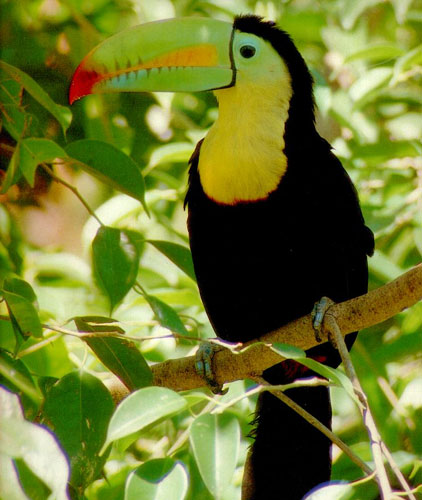 Ecology
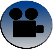 WHAT IS ECOLOGY?
Ecology- the scientific study of interactions between organisms and their environments, focusing on energy transfer

Ecology is a science of relationships
[Speaker Notes: What do you think about when I say ecology? Recycling? Acid rain?]
WHAT DO YOU MEAN BY ENVIRONMENT?
The environment is made up of two factors:
 Biotic factors- all living organisms inhabiting the Earth
Abiotic factors- nonliving parts of the environment (i.e. temperature, soil, light, moisture, air currents)
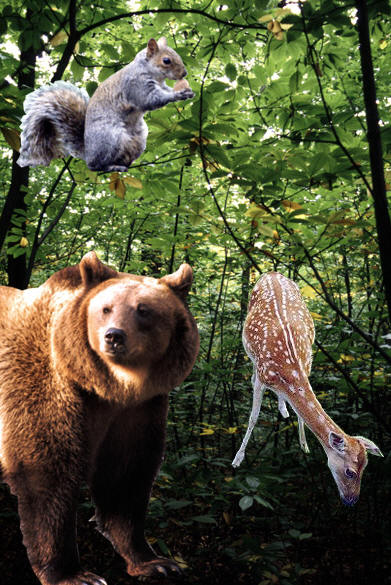 [Speaker Notes: When I say environment you think what—weather. Well Ok but it it much more than that]
Biosphere
Ecosystem
Community
Population
Organism
[Speaker Notes: Just like with classification, ecology is hierarchal.  Each level builds on itself and they fit together like nesting boxes.]
Organism - any unicellular or multicellular form exhibiting all of the characteristics of life, an individual.
The lowest level of organization
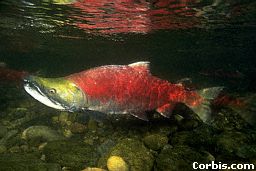 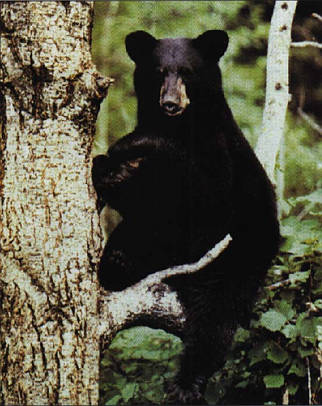 [Speaker Notes: The lowest level is the individual. The organism. Here we see a salmon and a bear as examples of organisms.  REMINDER: organisms die, species go extinct]
POPULATION
 a group of organisms of one species living in the same place at the same time that interbreed
Produce fertile offspring
Compete with each other for resources (food, mates, shelter, etc.)
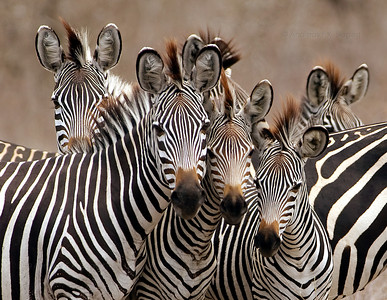 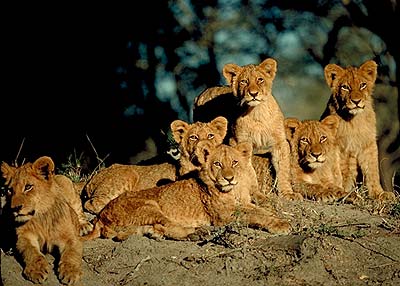 [Speaker Notes: The next level is a population.  A population consists of a single species living together and breeding.  Give me an example of a population. Ex. large mouth bass living in Lake Meade.  Beetles living under the same log.  Here we have salmon spwning and two bears fishing.]
Community - several interacting populations that inhabit a common environment and are interdependent.
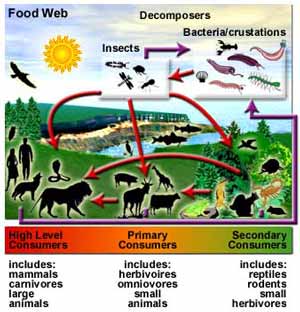 [Speaker Notes: Next level is a community which is several populations living together and depending on each other. What does interdependent mean? An example of a community is shown here with the bear and the salmon.  They both live in a common environment and the bear needs the fish for food?  How does the salmon need the bear?]
Ecosystem - populations in a community and the abiotic factors with which they interact (ex. marine, terrestrial)
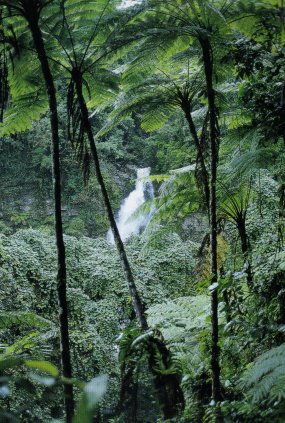 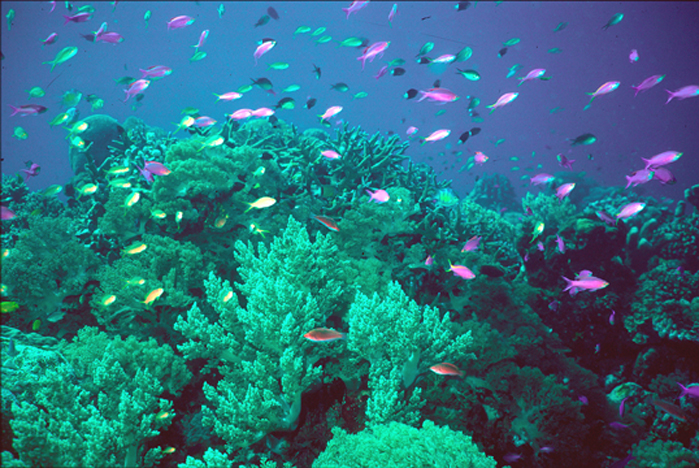 Biosphere - life supporting portions of Earth composed of air, land, fresh water, and salt water.
The highest level of organization
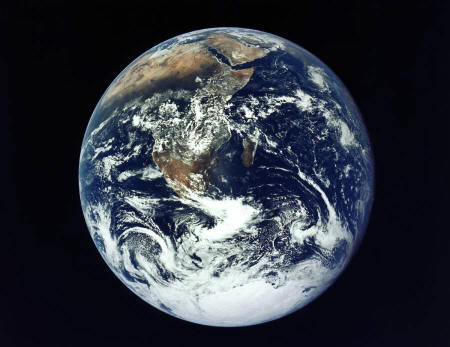 [Speaker Notes: Lets review. Organisms make up populations, populations make up communities, communities and abiotic factors make up ecosystems, and all of the ecosystems make up the biosphere.  From one to many and each depending on the other.]
Habitat vs. Niche
Niche - the role a species plays in a community; its total way of life

Habitat- the place in which an organism lives out its life
[Speaker Notes: Although several species may share a habitat they each have their own niche.  A niche is a very narrow range where a species fits within a habitat.]
Habitat vs. Niche
A niche is determined by the tolerance limitations of an organism, or a limiting factor.  

Limiting factor- any biotic or abiotic factor that restricts the existence of organisms in a specific environment.
[Speaker Notes: Although several species may share a habitat they each have their own niche.  A niche is a very narrow range where a species fits within a habitat.]
Habitat vs. Niche
Examples of limiting factors -

Amount of water
Amount of food
Temperature
Amount of space
Availability of mates
[Speaker Notes: Although several species may share a habitat they each have their own niche.  A niche is a very narrow range where a species fits within a habitat.]
Feeding Relationships
There are 3 main types of feeding relationships
			1. Producer - Consumer
2. Predator - Prey
3. Parasite - Host
[Speaker Notes: How do they trap the sun’s energy?  Through what process? What is that process similar to in animal cells?]
Feeding Relationships
Producer- all autotrophs (plants), they trap energy from the sun
Bottom of the food chain
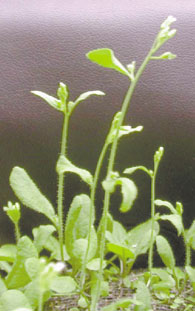 [Speaker Notes: How do they trap the sun’s energy?  Through what process? What is that process similar to in animal cells?]
Feeding Relationships
Consumer- all heterotrophs: they ingest food containing the sun’s energy
Herbivores
Carnivores
Omnivores
Decomposers
[Speaker Notes: Energy moves up the food chain through the producer/consumer relationship.]
Feeding Relationships
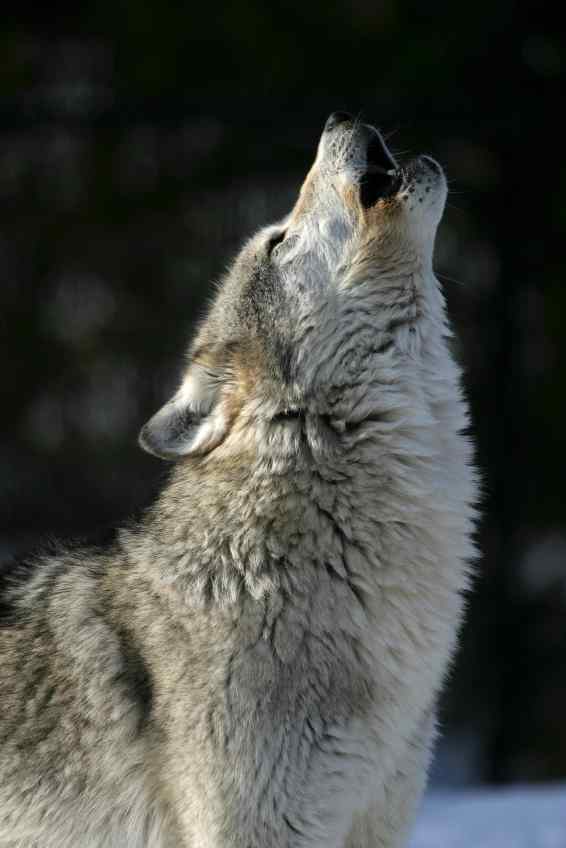 CONSUMERS 
Primary consumers
Eat plants
Herbivores
Secondary, tertiary … consumers
Prey animals
Carnivores
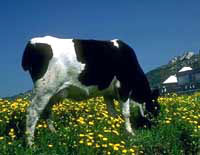 [Speaker Notes: Herbivores are the 1st step up the food chain, they eat the producers]
Feeding Relationships
Consumer-Carnivores-eat meat
Predators
Hunt prey 
animals for food.
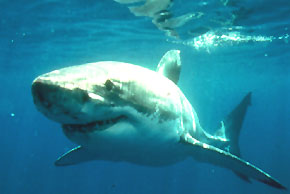 [Speaker Notes: Scavengers are a type of carnivore that eat dead animals, or carrion.  Vultures, hyenas, crabs, deep sea fish-talk about distance from the sun and must eat the dead things that sink to the bottom, bottom feeders]
Feeding Relationships
Consumer- Carnivores- eat meat
Scavengers
Feed on carrion, 
dead animals
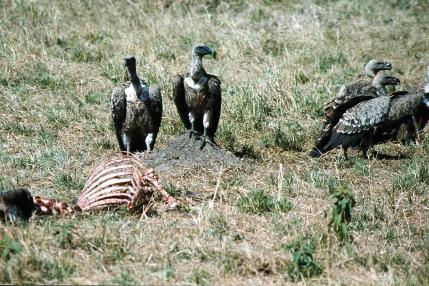 [Speaker Notes: Scavengers are a type of carnivore that eat dead animals, or carrion.  Vultures, hyenas, crabs, deep sea fish-talk about distance from the sun and must eat the dead things that sink to the bottom, bottom feeders]
Feeding Relationships
Consumer- Omnivores -eat both plants
	 and animals
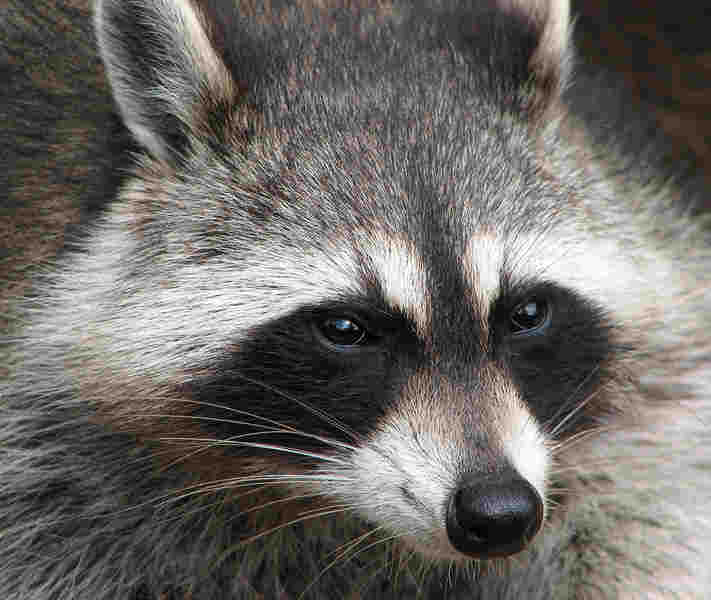 [Speaker Notes: Humans and bears are omnivores but a large and important subset of omnivores are the decomposers.  They breakdown dead producers and release the energy back into circulation.]
Feeding Relationships
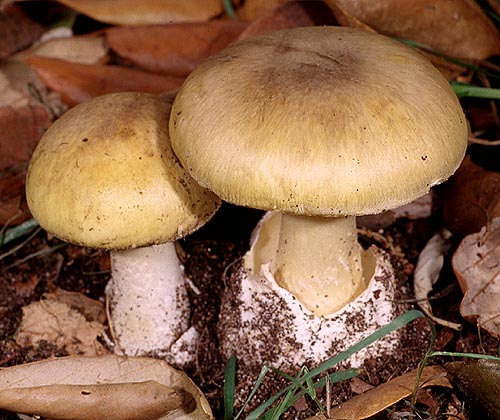 Consumer- Decomposers
Breakdown the complex compounds of dead and decaying plants and animals into simpler molecules that can be absorbed
[Speaker Notes: Humans and bears are omnivores but a large and important subset of omnivores are the decomposers.  They breakdown dead producers and release the energy back into circulation.]
Symbiotic Relationships
Symbiosis- two species living together
3 Types of symbiosis:
1. Commensalism
2. Parasitism
3. Mutualism
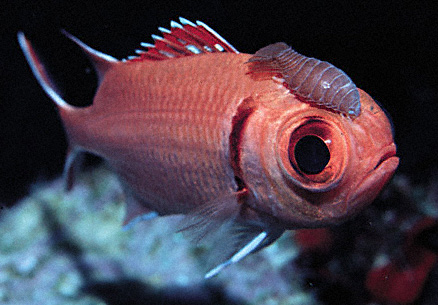 [Speaker Notes: Cleaning shrimp]
Symbiotic Relationships
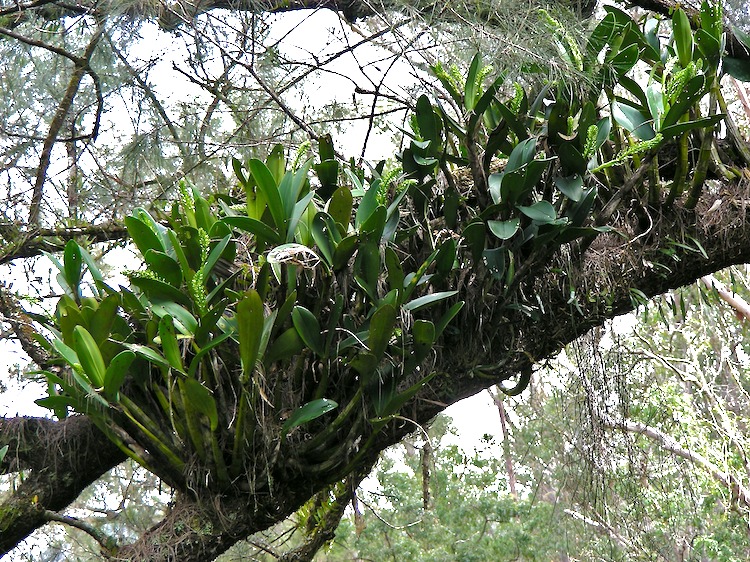 Commensalism- 
	one species benefits and the other is neither harmed nor helped
Ex. orchids on a tree
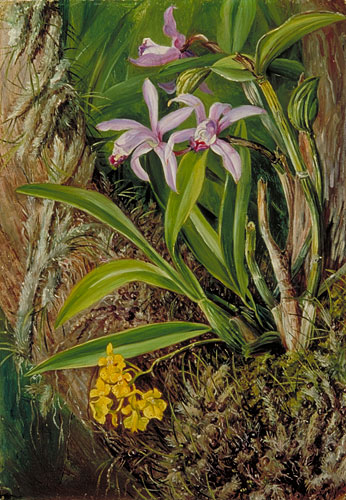 Epiphytes: A plant, such as a tropical orchid or a bromeliad, that grows on another plant upon which it depends for mechanical support but not for nutrients. Also called xerophyte, air plant.
Symbiotic Relationships
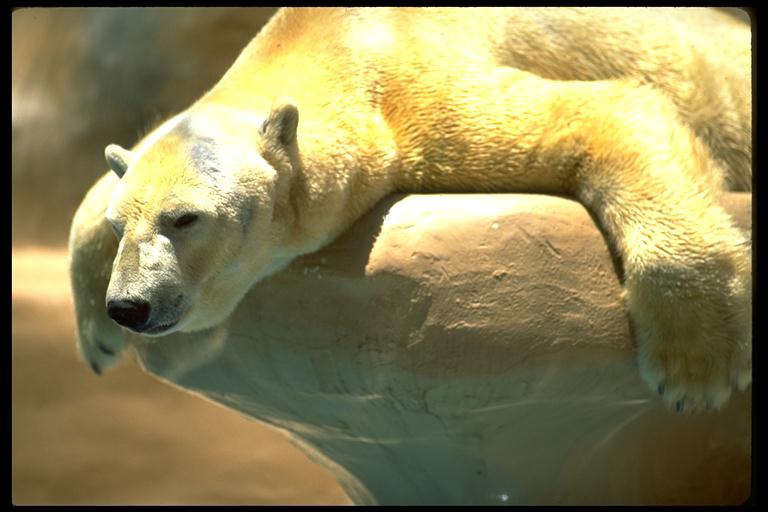 Commensalism- 
	one species benefits and the other is neither harmed nor helped
Ex. polar bears and cyanobacteria
[Speaker Notes: You can see here that this polar bear is no longer white.]
Symbiotic Relationships
Parasitism- 	
one species benefits (parasite) and the other is harmed (host)

Parasite-Host relationship
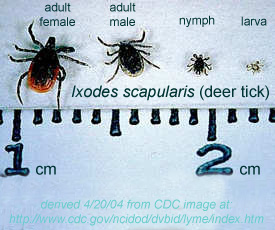 Symbiotic Relationships
Parasitism- 	parasite-host
Ex. lampreys, 
leeches, fleas,
ticks, tapeworm
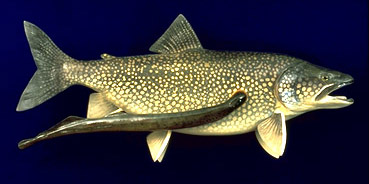 Symbiotic Relationships
Mutualism- 
	beneficial to both species

Ex. cleaning birds and cleaner shrimp
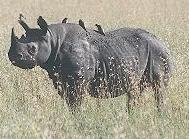 [Speaker Notes: The Egyptian plover takes insects from the backs of buffaloes, giraffes and rhinos. The plover has also been observed taking leeches from the open mouths of crocodiles! In this association the plover receives a supply of food and the other animal rids itself of unwelcome pests]
Symbiotic Relationships
Mutualism- 
	beneficial to both species

Ex. lichen
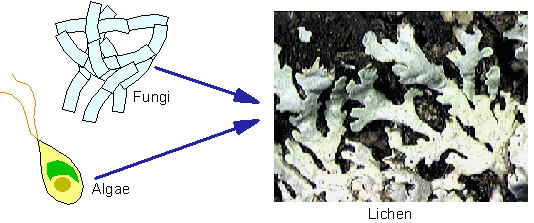 [Speaker Notes: The Egyptian plover takes insects from the backs of buffaloes, giraffes and rhinos. The plover has also been observed taking leeches from the open mouths of crocodiles! In this association the plover receives a supply of food and the other animal rids itself of unwelcome pests]
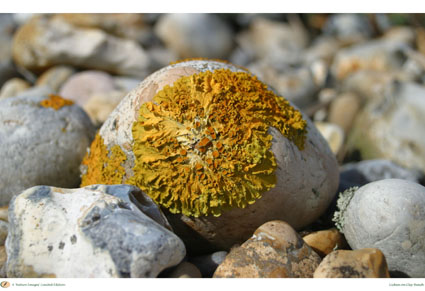 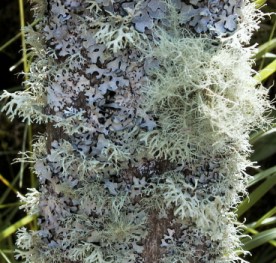 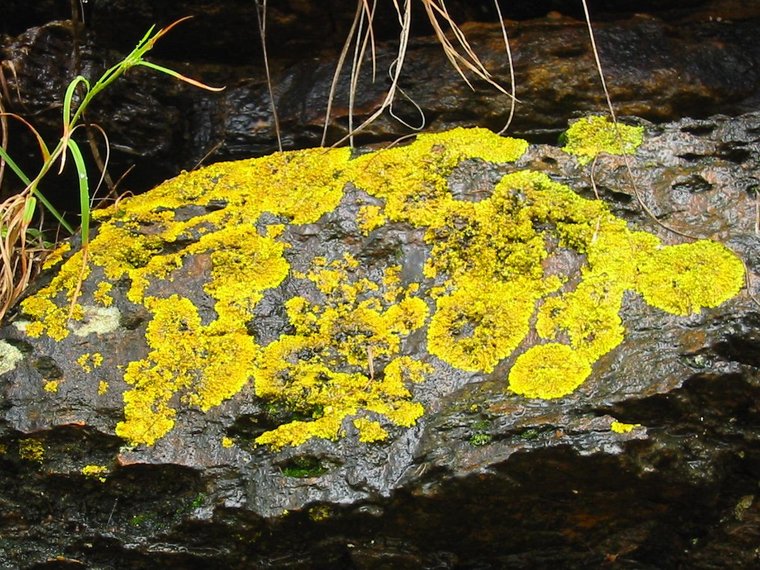 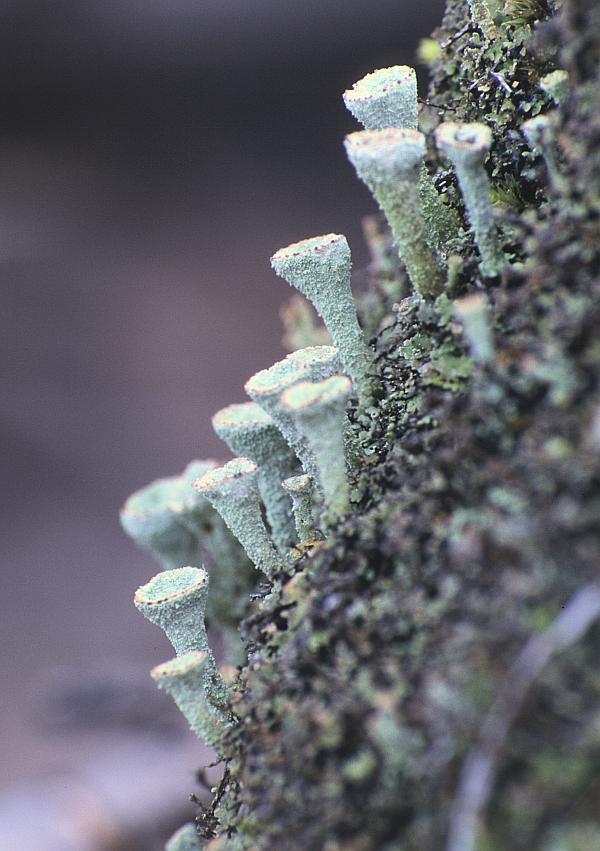 = 1 species
Trophic Levels
Each link in a food chain is known as a trophic level.
Trophic levels represent a feeding step in the transfer of energy and matter in an ecosystem.
Trophic Levels
Biomass- the amount of organic matter comprising a group of organisms in a habitat.

As you move up a food chain, both available energy and biomass decrease.

Energy is transferred upwards but is diminished with each transfer by 10 %
Trophic Levels
E
N
E
R
G
Y
Tertiary consumers- top carnivores
Secondary consumers-small carnivores
Primary consumers- Herbivores
Producers- Autotrophs
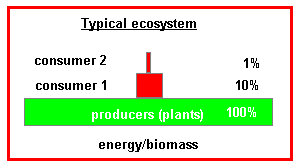 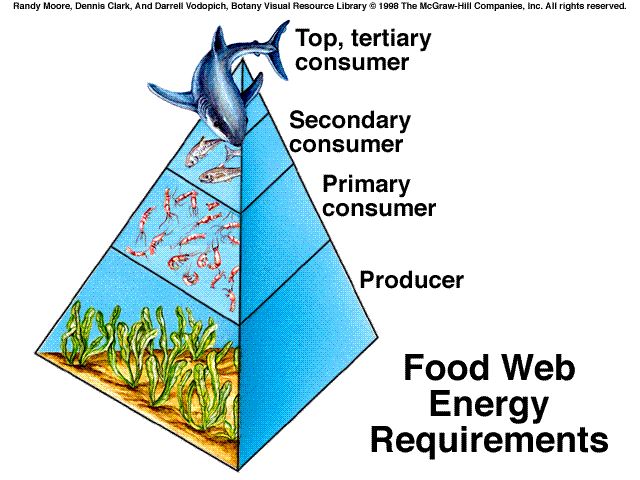 Trophic Levels
Food chain- simple model that shows how matter and energy move through an ecosystem
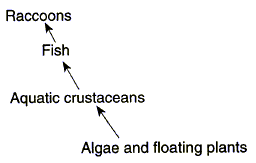 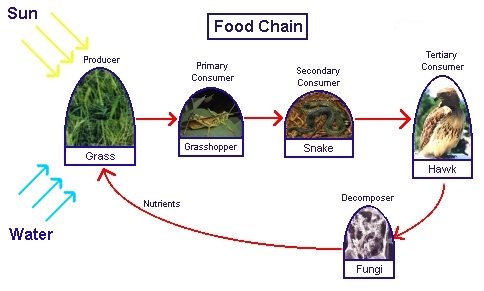 Trophic Levels
Food web- shows all possible feeding relationships in a community at each trophic level

Represents a network of interconnected food chains
Food chain				Food web
(just 1 path of energy)	    (all possible energy paths)
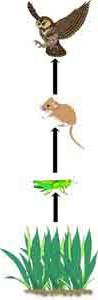 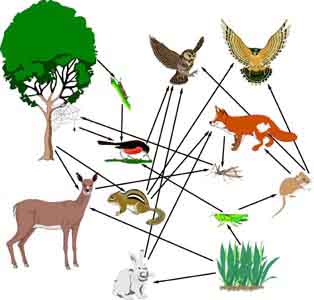 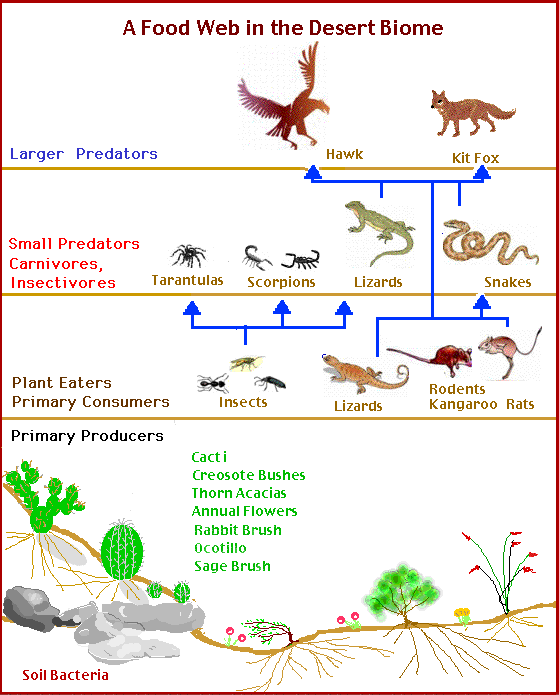 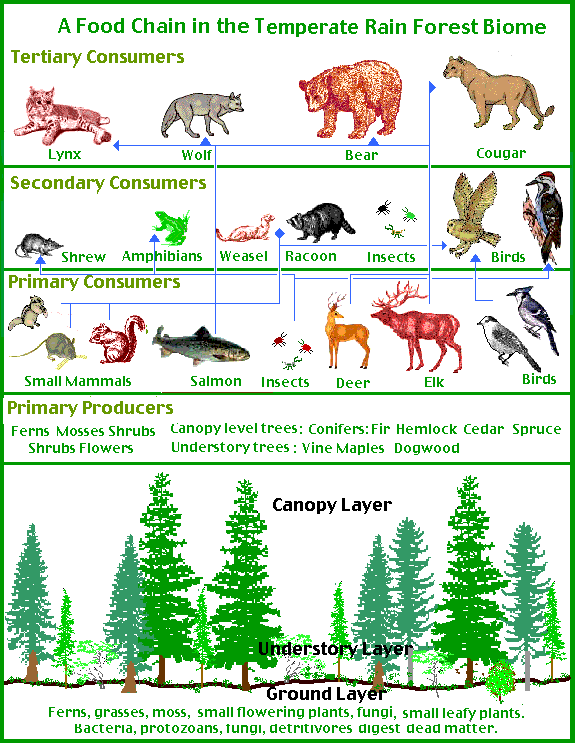 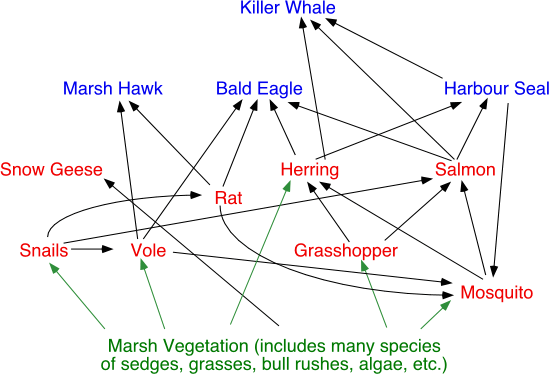 Page 93
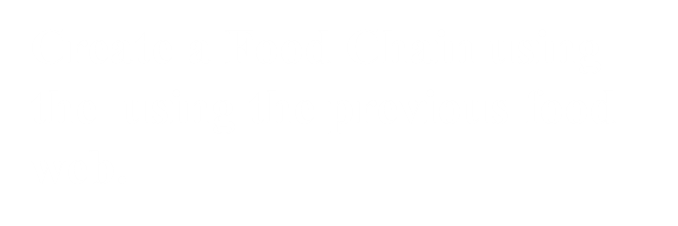 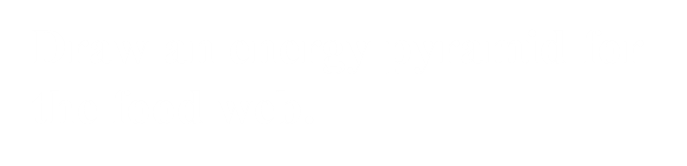 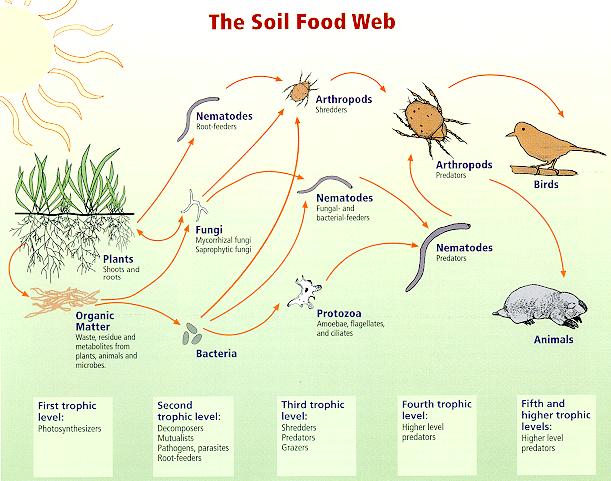 Review
Create a Food Chain using the  using the previous food web.
Draw an energy pyramid for the food web.
Classwork
On pg. 101 in your notebook.
Draw a food chains from your food web. Identify the Producer, Primary consumer, secondary consumer and tertiary consumer.
Draw and Label an energy pyramid of the food web.
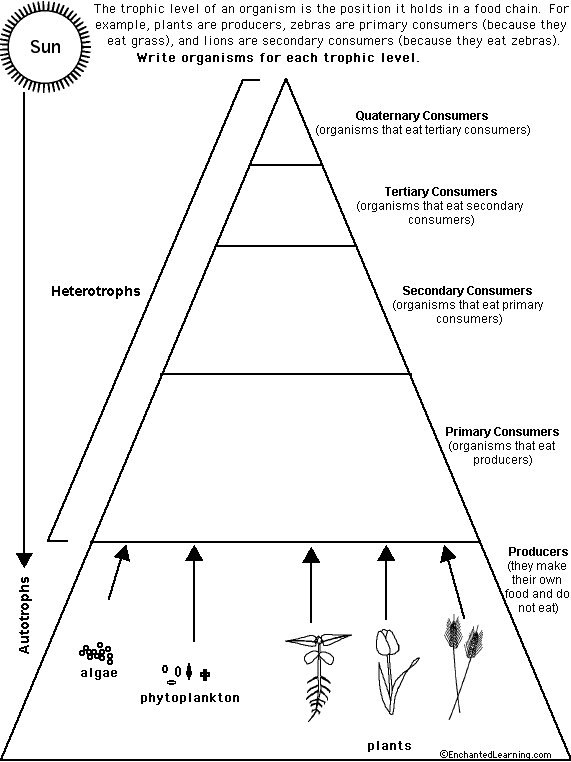 Tertiary Consumer
Secondary Consumer
Primary
Consumer
Producer
Seaweed and Phytoplankton
Nutrient Cycles
Cycling maintains homeostasis (balance) in the environment.
3 cycles to investigate:
1. Water cycle
2. Carbon cycle
3. Nitrogen cycle
Water cycle-

Evaporation, transpiration, condensation, precipitation
Water cycle-
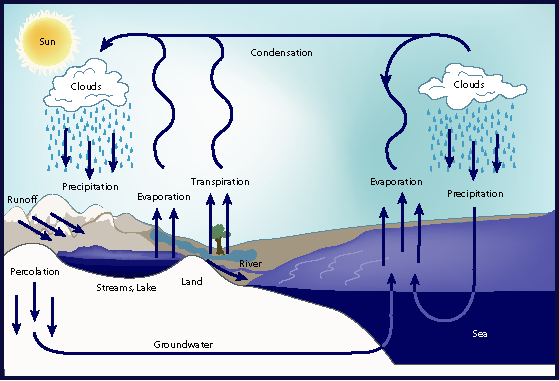 Carbon cycle-

Photosynthesis and respiration cycle carbon and oxygen through the environment.
Carbon cycle-
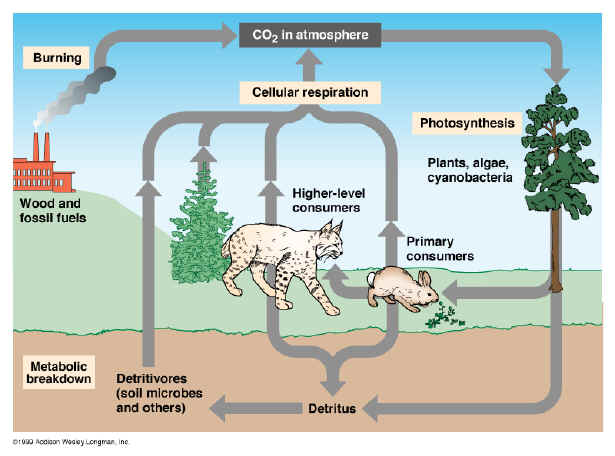 Nitrogen cycle- 
Atmospheric nitrogen (N2) makes up nearly 78%-80% of air. 
Organisms can not use it in that form.
Lightning and bacteria convert nitrogen into usable forms.
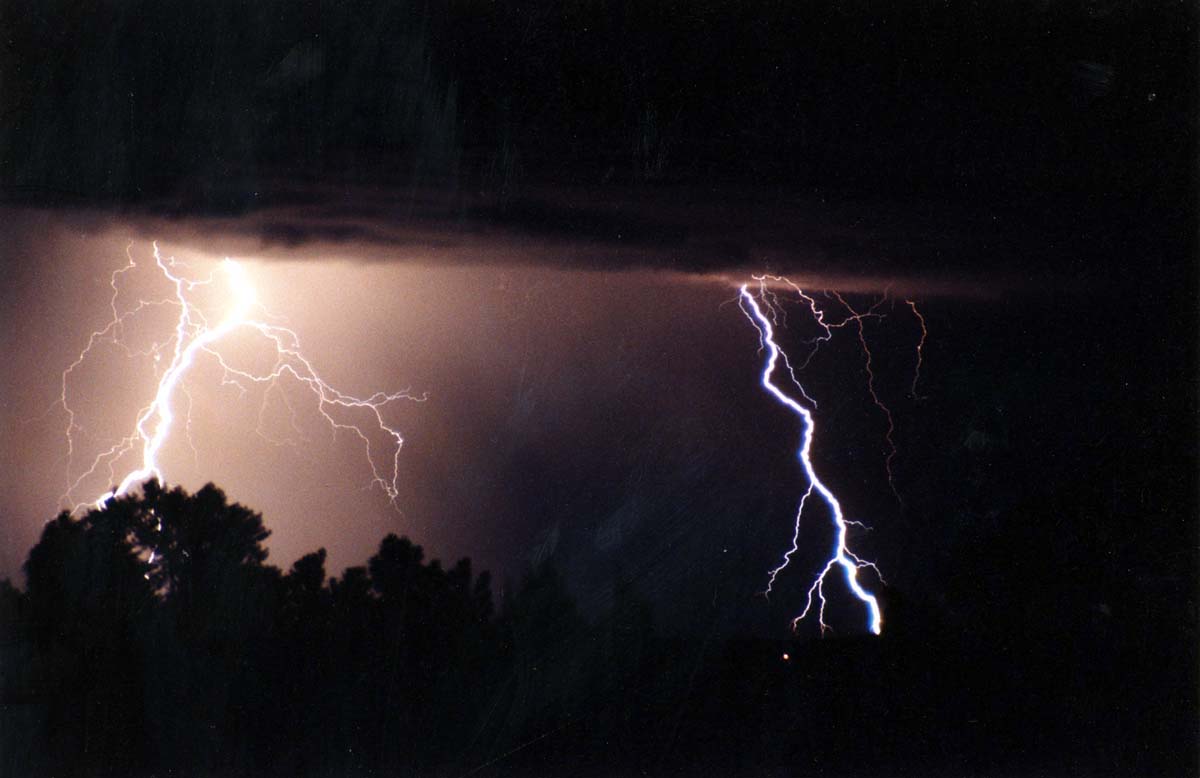 Nitrogen cycle- 
Only in certain bacteria and industrial technologies can fix nitrogen.
Nitrogen fixation-convert atmospheric nitrogen (N2) into ammonium (NH4+) which can be used to make organic compounds like amino acids.
		N2 			 NH4+
Nitrogen cycle-
Nitrogen-fixing bacteria:
Some live in a symbiotic relationship with plants of the legume family (e.g., soybeans, clover, peanuts).
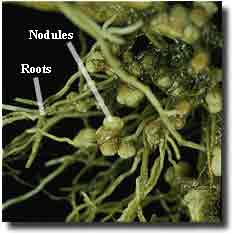 Nitrogen cycle- 
Some nitrogen-fixing bacteria live free in the soil. 
Nitrogen-fixing cyanobacteria are essential to maintaining the fertility of semi-aquatic environments like rice paddies.
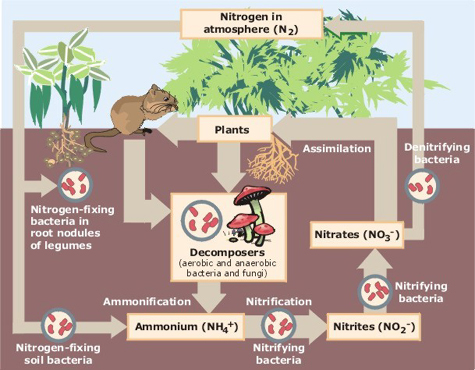 Nitrogen Cycle
Atmospheric nitrogen
Lightning
Denitrification by bacteria
Animals
Nitrogen fixing bacteria
Plants
Decomposers
Nitrification by bacteria
Nitrites
Nitrates
Ammonium
Toxins in food chains- 
While energy decreases as it moves up the food chain, toxins increase in potency.  
This is called biological magnification
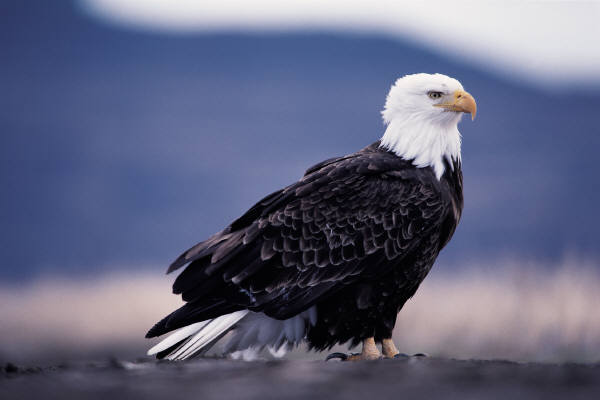 Ex: DDT & Bald Eagles